ADS WorkshopIntroduction and Goals
ADS Workshop
September 24, 2021
Fulvia Pilat
New science and application opportunities at the SNSTo be discussed at the NScD Neutron Advisory Board, Oct 1 2021
At 1.4 MW the SNS linac is the highest power proton accelerator in the word.                        The facility will be capable of 2.8 MW after the execution of the PPU upgrade
A high power linac is the optimal driver for applications such as:

irradiation facility (SEEMS)
intense muon source (muSR)
accelerator driven system (ADS)
material testing for nuclear fusion

Existing accelerator-driven neutron facilities (ISIS, J-PARC, SINQ) have leveraged their  capabilities (existing muSR facilities, ADS test targets, etc.), and the ESS is planning too      

Dedicated ADS facilities are being
built in Europe and China
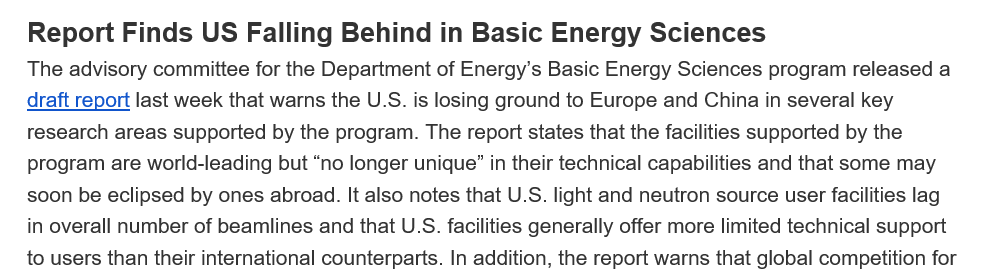 Overview Strategic Applications for the SNS Facilities
Accelerator Driven Systems
Spallation Neutrons
High-power proton accelerator
~1-2 MW for demonstration
10+ MW for industrial scale system
Applications:
Transmutation of nuclear fuel
Energy generation

Expertise on accelerators
and  reactor at ORNL
Subcritical reactor
chain reaction sustained by spallation neutrons
Workshop Goals
Participation from FFESD, NScD, STS

GOALS:
Surveying history and status of ADS 
Identifying realistic test activities and program at ORNL
Planning future activities
Exploring future funding opportunities
AGENDA
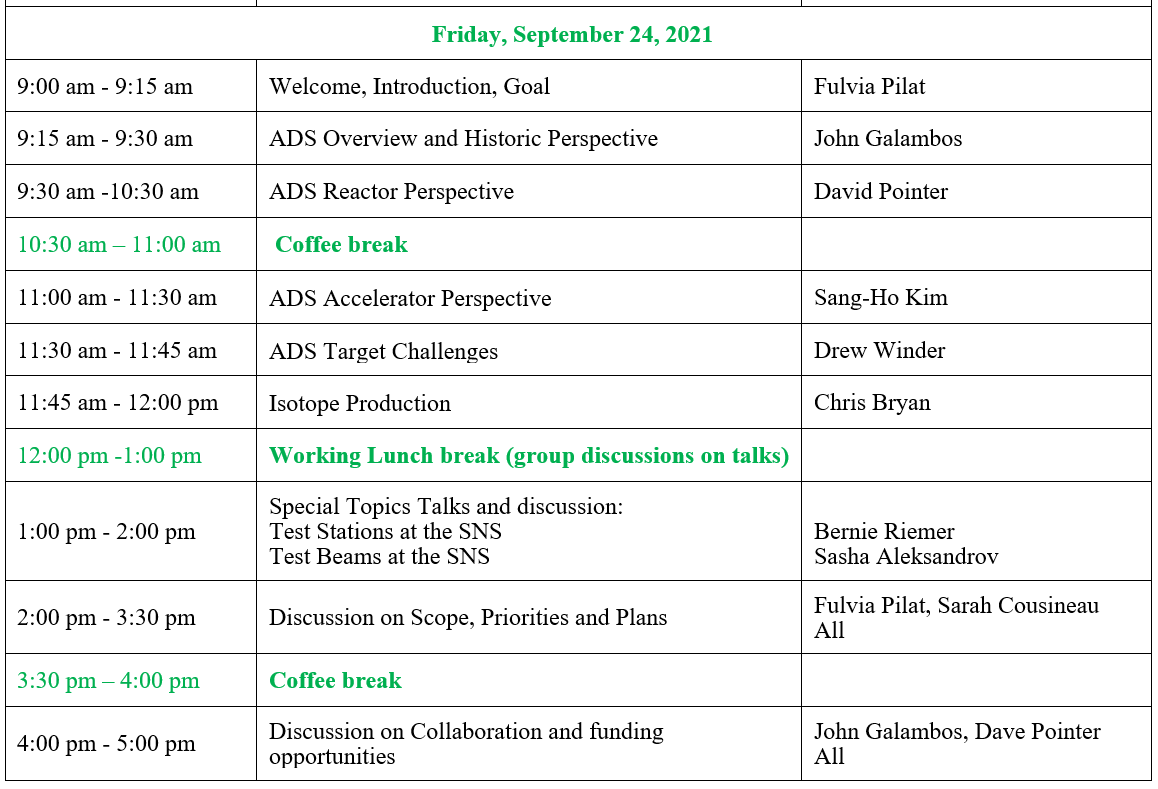